CASO CLINICO 3
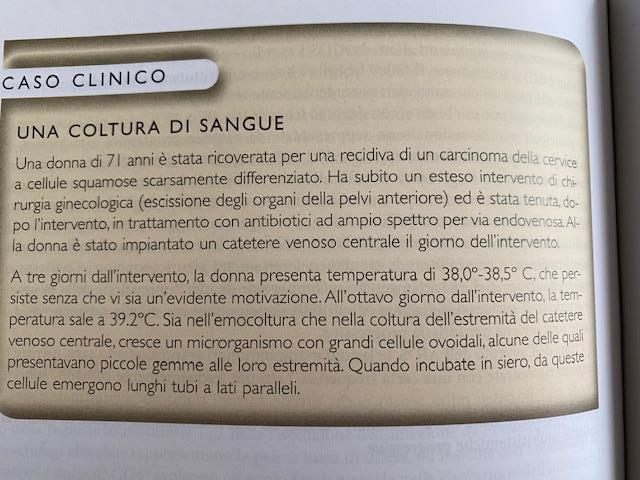 caso clinico 4
1) quale microorganismo ha maggiore probabilita’ di essere isolato in emocultura?
-Candida albicans
-Candida glabrata
-Aspergillus
-Mucor
-Pneumocystis
2) quale caratteristica  del microorganismo potrebbe aver facilitato l’infezione?
-mannoproteine
-glucano
-formazione del tubo germinativo
-formazione del biofilm
-sporociti
3) quale e’ la probabile origine dell’ agente infettante?
-animali
-aria dell’ospedale
-dispositivi medici
-flora del paziente
-operatori sanitari